KORIŠTENJE PLATFORME ELKI ZA DETEKCIJU STRŠEĆIH VRIJEDNOSTI U PODATCIMA
Martina Sušilović
10.7.2020.
1
Stršeće vrijednosti (engl. outliers)
primjerci koji odstupaju od ostalih vrijednosti u skupu podataka
uzrok: pogreška ili rijetko ponašanje
nepoželjne pri analizi podataka

otkrivanje anomalija – prvi korak kod analize podataka
10.7.2020.
2
Metode otkrivanja stršećih vrijednosti
statistički testovi
metode temeljene na:
 udaljenosti
dubini
gustoći 
metode prikladne za višedimenzijske skupove podataka

globalni i lokalni pristupi
10.7.2020.
3
Platforma ELKI
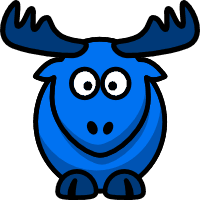 Environment for Developing KDD-Applications Supported by Index-Structures
napisan u Javi
otvorenog koda
nenadzirano učenje
algoritmi dubinske analize podataka
grupiranje
otkrivanje stršećih vrijednosti
10.7.2020.
4
MiniGUI
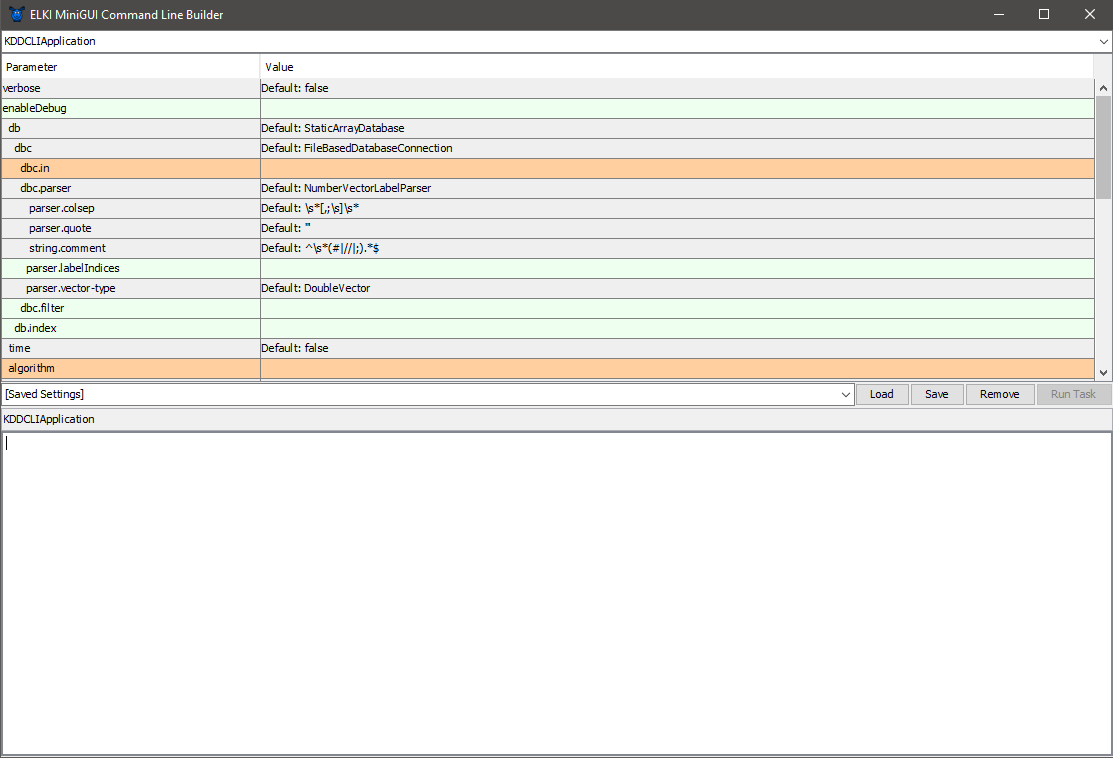 jednostavno grafičko korisničko sučelje
odabir ulazne datoteke
odabir algoritma
postavljanje parametara
10.7.2020.
5
Otkrivanje anomalija korištenjem ELKI-ja
implementacija brojnih algoritama
skupovi podataka preuzeti sa UCI Machine Learning Repository
rezultat izvođenja:
grafički prikazi
tekstualni opis rezultata – sortiran popis primjeraka
kontinuiran izlaz
10.7.2020.
6
Gaussov model
jednostavan statistički model
pretpostavka: skup generiran normalnom razdiobom 
mjera za stršeće vrijednosti: vjerojatnost 
manji izlazni rezultati  upućuju na stršeće vrijednosti
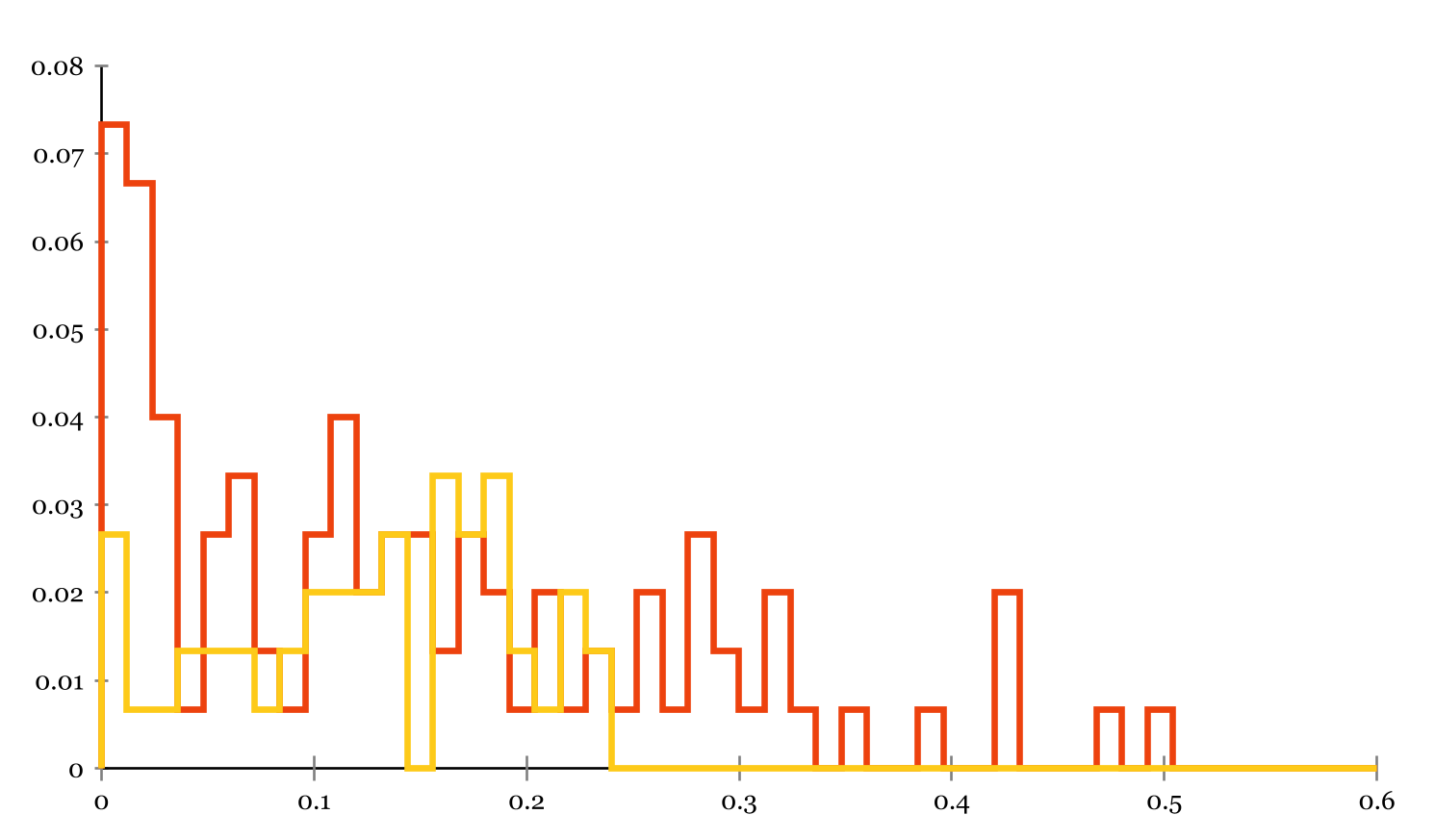 Histogram dobiven izvođenjem algoritma GaussianModel za ulaznu datoteku iris.csv
10.7.2020.
7
Algoritam k-najbližih susjeda
temeljen na udaljenosti 
izlazne vrijednosti: udaljenosti od k-tog najbližeg susjeda
parametar k određuje korisnik
euklidska funkcija udaljenosti 
prikladan za skupove podataka s manjim brojem atributa
10.7.2020.
8
Rezultat izvođenja algoritma k-NN
Dijagram raspršenosti za ulaznu datoteku iris.csv uz k=5
10.7.2020.
9
Algoritam LOF
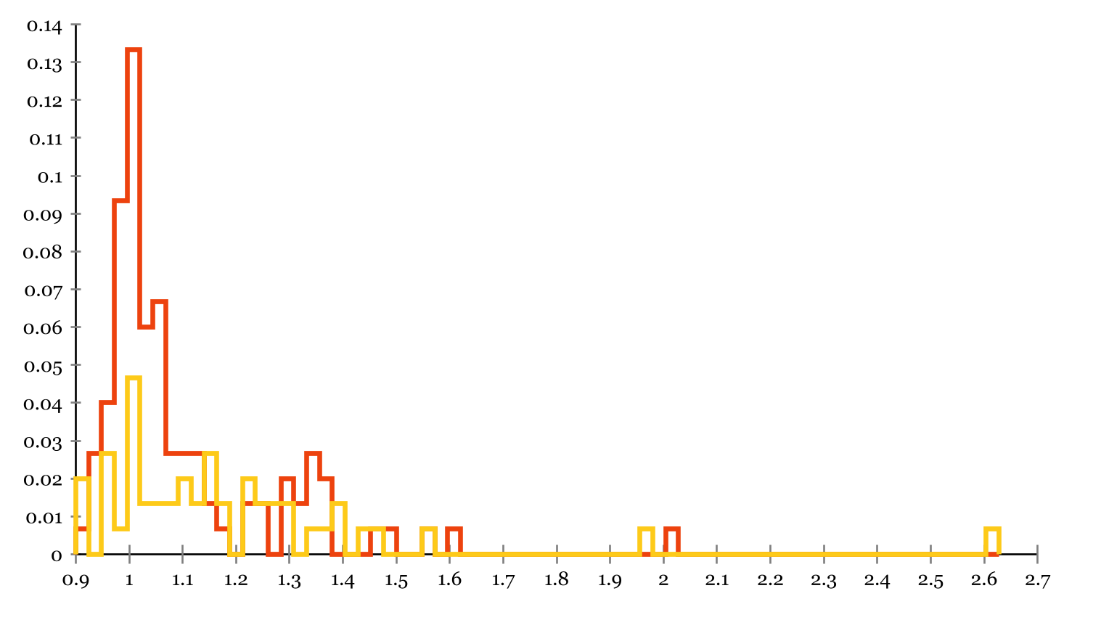 Histogram dobiven algoritmom LOF za datoteku iris.csv uz k=5
10.7.2020.
10
Algoritam ABOD
za višedimenzionalne podatke 
ABOF – mjera raznolikosti kuteva vektora
bez ulaznih parametara
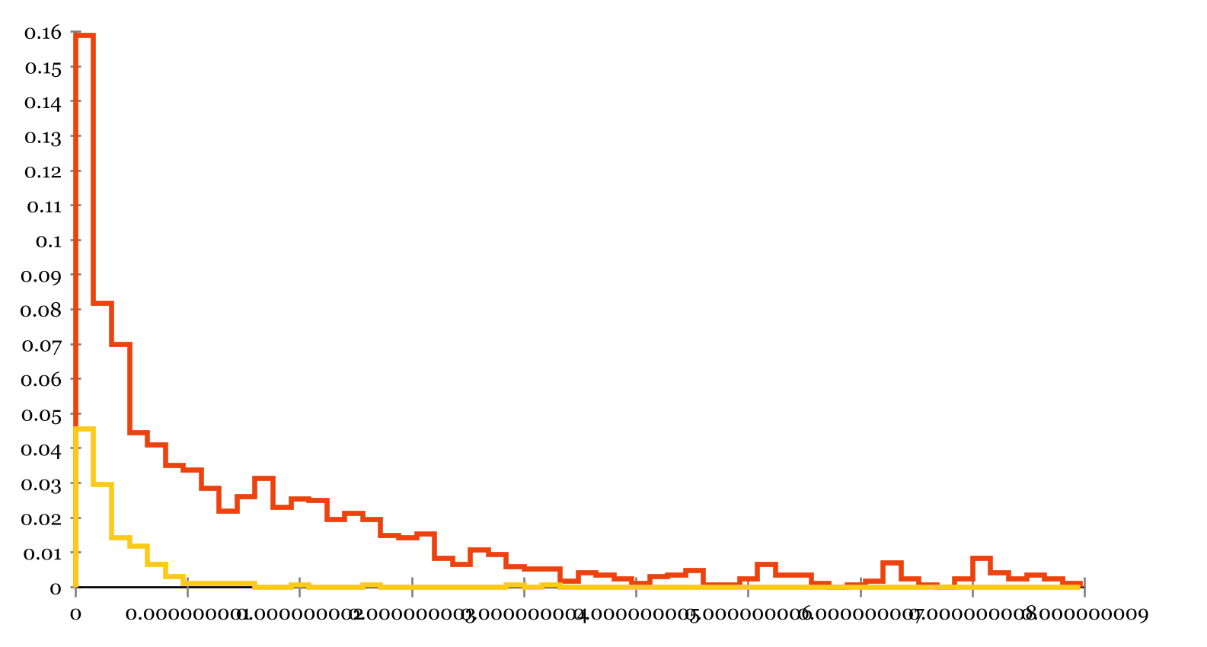 Histogram dobiven algoritmom ABOD za ulaznu datoteku qsar_androgen_receptor.csv
10.7.2020.
11
ZAKLJUČAK
otkrivanje anomalija je važno u dubinskoj analizi podataka 
ELKI – prikladan za analizu različitih pristupa otkrivanju anomalija
različiti algoritmi primjenjivi na različite probleme
10.7.2020.
12
Hvala na pažnji!
10.7.2020.
13